Mai đi chợ mua cà tím hết 18 nghìn đồng, cà chua hết 21 nghìn đồng và rau cải hết 30 nghìn đồng. Mai đưa cho cô bán hàng tờ 100 nghìn đồng thì được trả lại bao nhiêu tiền?”
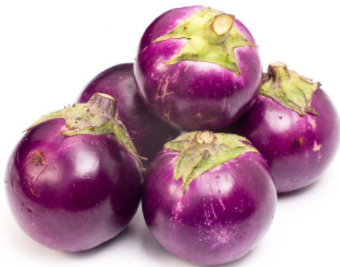 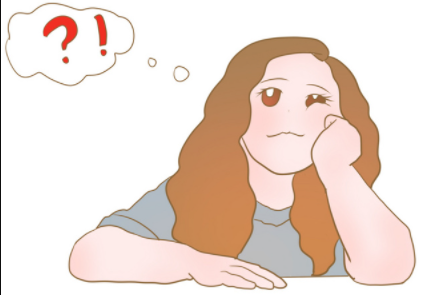 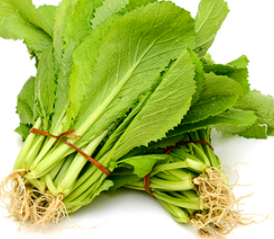 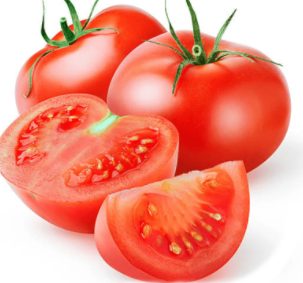 1
BÀI 4: 
PHÉP CỘNG VÀ PHÉP TRỪ SỐ TỰ NHIÊN
NỘI DUNG BÀI HỌC
1. Phép cộng số tự nhiên
2. Phép trừ số tự nhiên
3
1
PHÉP CỘNG SỐ TỰ NHIÊN
4
1. Phép cộng số tự nhiên
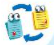 Cộng hai số tự nhiên
Phép cộng hai số tự nhiên a và b cho ta một số tự nhiên gọi là tổng của chúng. Ký hiệu: a + b
a 	+ 	b 	= 	c
Số hạng
Số hạng
Tổng
5
1. Phép cộng số tự nhiên
Ví dụ: Lớp 6A có 25 bạn nữ và 19 bạn nam. Hỏi lớp 6A có tổng cộng bao nhiêu bạn?
Giải:
Lớp 6A có tổng cộng số bạn là:
25 + 19 = 44 (học sinh)
Đáp số: 44 học sinh
6
1. Phép cộng số tự nhiên
- Có thể minh họa phép cộng nhờ tia số.
VD:  3 + 2 = 5
2
3
7
8
9
0
1
6
2
4
3
10
5
5
7
1. Phép cộng số tự nhiên
Vận dụng 1 :
Diện tích gieo trồng vụ Thu Đông năm 2019 vùng Đồng bằng sông Cửu Long ước tính đạt 713 200 ha, giảm 14 500 ha so với vụ Thu Đông 2018 (theo Tổng cục Thống kê 10 - 2019). Hãy tính diện tích gieo trồng lúa vụ Thu Đông năm 2018 của Đồng bằng sông Cửu Long.
Giải:
Diện tích gieo trồng lúa vụ Thu Đông năm 2018 của Đồng bằng sông Cửu Long là:
713 200 + 14 500 = 727 700 (ha)
                            Đ/s: 727 700 ha.
8
1. Phép cộng số tự nhiên
Tính chất của phép cộng
Cho a = 28 và b = 34.
HĐ1
a)  Tính a + b và b + a
b) So sánh các kết quả nhận được ở câu a).
Kết quả:
Có:
 a + b = b + a
9
1. Phép cộng số tự nhiên
Tính chất của phép cộng
Cho a = 17 , b = 21 , c =  35.
HĐ2
b) so sánh các kết quả nhận được từ câu a).
a) Tính (a + b) + c và a + (b + c).
Kết quả:
Có:
 (a + b) + c = a + (b+ c)
10
1. Phép cộng số tự nhiên
Tính chất của phép cộng
Phép cộng số tự nhiên có các tính chất:
Giao hoán: a + b = b + a
Kết hợp: (a + b) + c = a + (b + c)
11
1. Phép cộng số tự nhiên
Tính chất của phép cộng
* Chú ý:
+ a + 0 = 0 + a = a
+ Tổng (a + b) + c hay a + (b + c) gọi là tổng của 3 số a, b, c và viết gọn là a + b + c.
12
1. Phép cộng số tự nhiên
Ví dụ
Tính một cách hợp lí: 66 + 289 + 134 + 311.
Giải
66 + 289 + 134 + 311 = 66 + 134 + 289 + 311
Tính chất giao hoán
= (66 + 134) + (289 + 311)
Tính chất kết hợp
=      200      +       600
 =  	800
13
1. Phép cộng số tự nhiên
Luyện tập 1
Tính một cách hợp lí: 117 +  68 + 23.
117 + 68 + 23 = 117 + 23 + 68
Tính chất giao hoán
= (117 + 23) + 68
Tính chất kết hợp
=      140     +       68
 =  	208
14
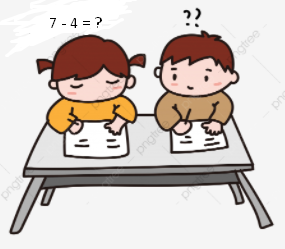 2. Phép trừ số tự nhiên
HOẠT ĐỘNG NHÓM ĐÔI
Tính:
a)  3 + 4
b) 7 – 4.
c) Em rút ra được nhận xét gì?
15
2. Phép trừ số tự nhiên
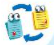 Trừ hai số tự nhiên
Với hai số tự nhiên a, b đã cho, nếu có số tự nhiên c sao  cho a = b + c thì ta có phép trừ a – b = c.
a 	- 	b 	= 	c
Số bị trừ
Số trừ
Hiệu
16
2. Phép trừ số tự nhiên
- Có thể minh họa phép trừ nhờ tia số.
VD:  7 - 4 = 3
7
4
7
8
9
0
1
6
2
4
3
10
5
3
17
2. Phép trừ số tự nhiên
Phép trừ 7 - 8 không thực hiện được trong tập hợp các số tự nhiên.
!
7
8
7
8
9
0
1
6
2
4
3
10
5
18
2. Phép trừ số tự nhiên
Luyện tập 2
Tính: 865 279 – 45 027.
Giải:
865 279 – 45 027 =  820 252
19
2. Phép trừ số tự nhiên
Vận dụng 2: Giải bài toán mở đầu.
Mai đi chợ mua cà tím hết 18 nghìn đồng, cà chua hết 21 nghìn đồng và rau cải hết 30 nghìn đồng. Mai đưa cho cô bán hàng tờ 100 nghìn đồng thì được trả lại bao nhiêu tiền?”
Giải:
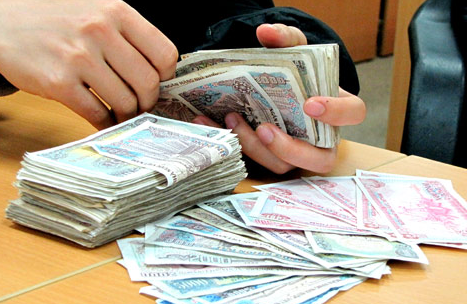 Tổng số tiền Mai phải trả là:
18 + 21 + 30 =  69 (nghìn đồng )
Mai được trả lại số tiền là:
100 - 69  = 31 (nghìn đồng)
20
Đ/s: 31 000 đồng
LUYỆN TẬP
1.17. Tính
a) 63 548 + 19 256;
b) 129 107 – 34 693.
Giải:
b) 129 107 – 34 693 = 94 414
a) 63 548 + 19 256 = 82 804
21
LUYỆN TẬP
1.18. Thay “?” bằng số thích hợp 
? + 2 895 = 2 895 + 6 789.
Giải:
+  2 895 = 2 895 + 6 789.
6 789
?
22
LUYỆN TẬP
1.19. Tìm số tự nhiên x thỏa mãn
b) 25 – x = 15;
c) x – 56 = 4
a) 7 + x = 362;
Giải:
c) x – 56 = 4
b) 25 - x = 15
a) 7 + x = 362
x = 4 + 56
x = 25 - 15
x = 362 - 7
x = 60
x = 10
x = 355
23
VẬN DỤNG
1.20. Dân số Việt Nam năm 2019 là 96 462 106 người. Năm 2020, dân số Việt Nam tăng 876 473 người so với 2019. Tính dân số Việt Nam năm 2020.
Giải:
Dân số Việt Nam năm 2020 là :
96 462 106 + 876 473 = 97 338 579 (người)
Đ/s : 97 338 579 người
24
VẬN DỤNG
1.21. Nhà ga số 1 và nhà ga số 2 của một sân bay có thể tiếp nhận tương ứng khoảng 6 526 300 và 3 514 500 lượt hành khách mỗi năm. Nhờ đưa vào sử dụng nhà ga só 3 mà mỗi năm sân bay có thể tiếp nhận được khoảng 22 851 200 lượt hành khách. Hãy tính số lượt hành khách mà nhà ga số 3 có thể tiếp nhận mỗi năm.
Giải:
Nhà ga số 3 tiếp nhận được số người là :
22 851 200 – (6 526 300 + 3 514 500) = 12 810 400 ( người)
25
Đáp  số: 12 810 400 người
HƯỚNG DẪN VỀ NHÀ
Ôn lại nội dung kiến thức đã học.
Hoàn thành nốt các bài tập và làm thêm bài tập 1.24; 1.28; 1.30.
Chuẩn bị trước bài “Luyện tập chung”: Ôn lại toàn bộ kiến thức từ Bài 1 -> Bài 4 và xem trước các bài tập.
26
THANK YOU!!!
27